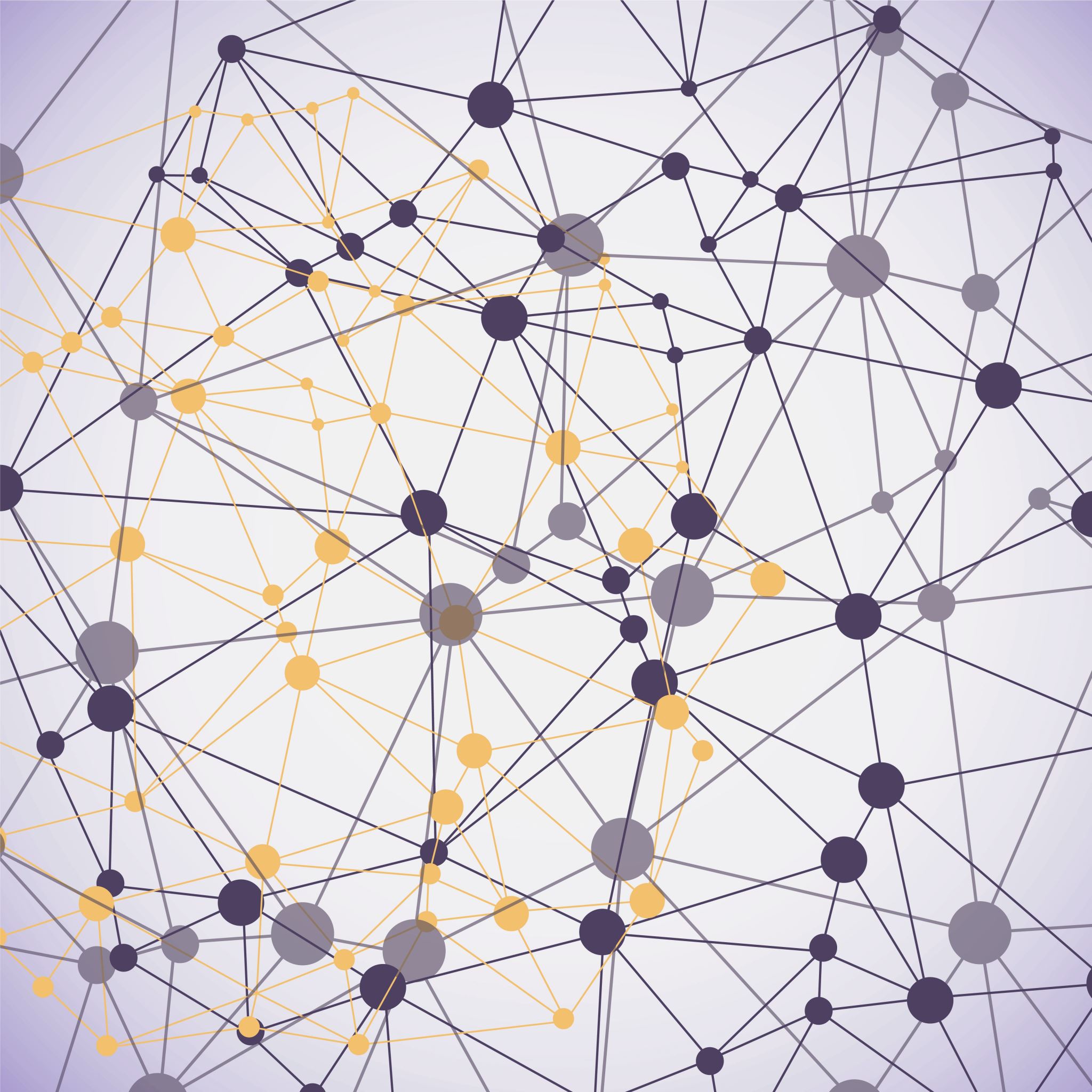 More bosons are different- ATLAS results as example
Yusheng Wu (吴雨生)
University of Science and Technology of China
第十四届全国粒子物理学术会议 2024.8 
山东大学 青岛
More Boson Physics
Disclaimer:
Meant to give audience a taste of facts about MBP, not meant for a full review
8/14/2024
Y. Wu
2
Physics with More (Multiple) Bosons at the LHC
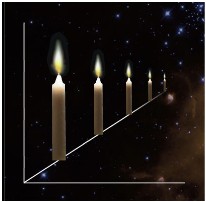 EWSB, Goldstone
Effective Field Approaches
Multiboson production
New Standard Candle
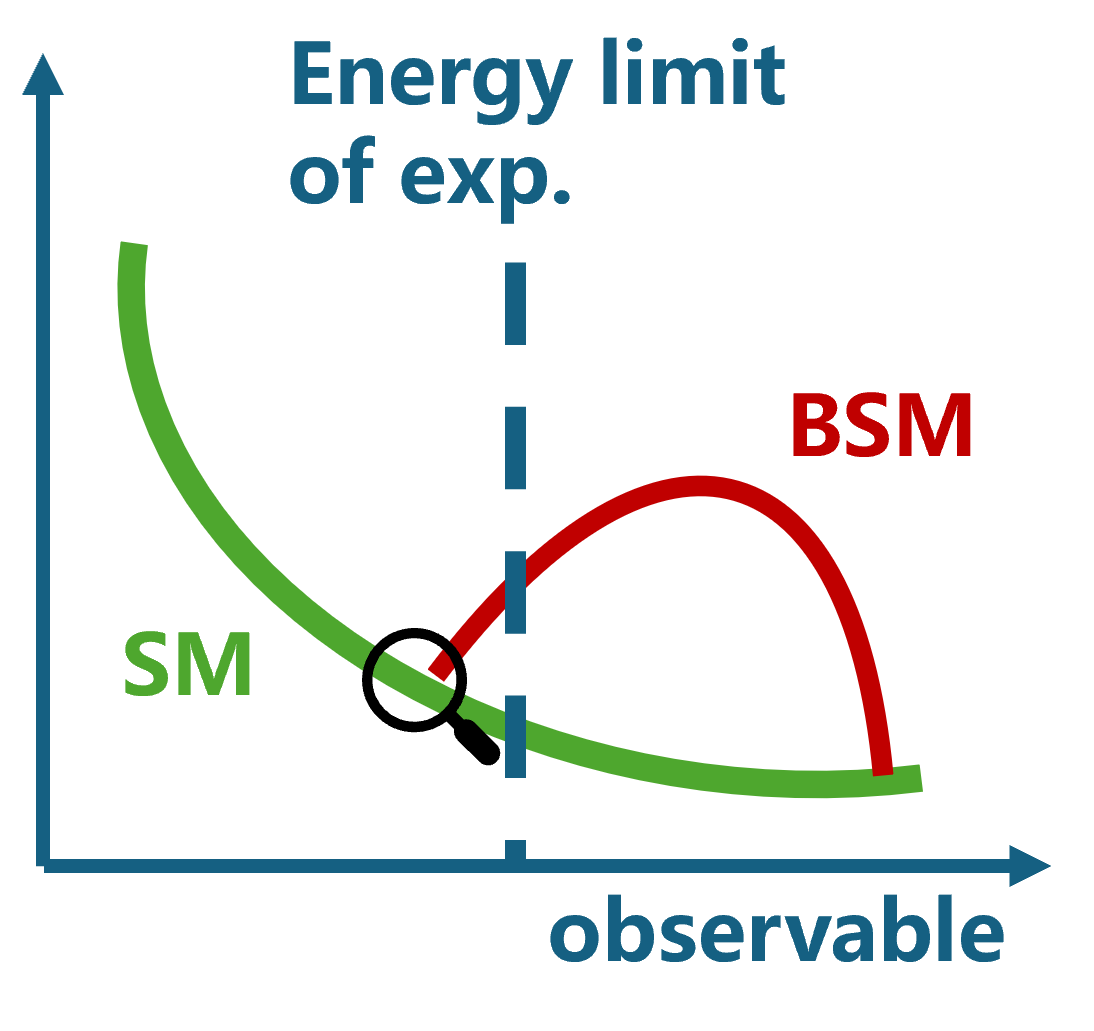 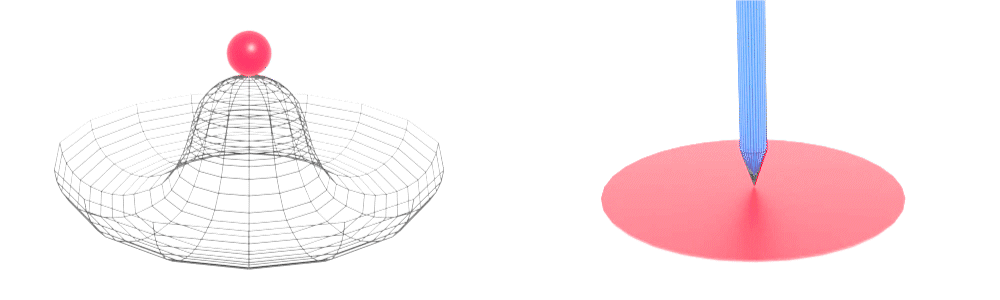 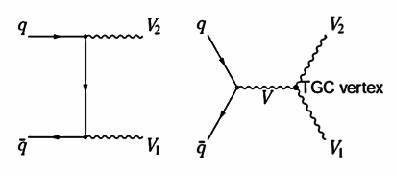 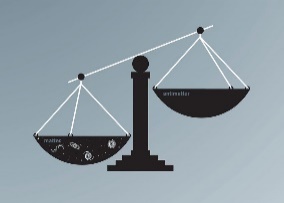 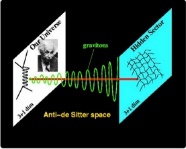 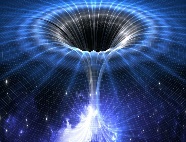 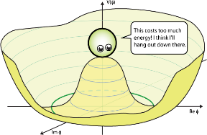 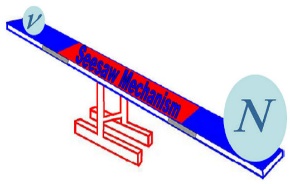 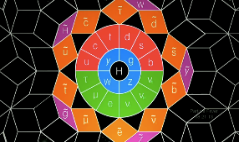 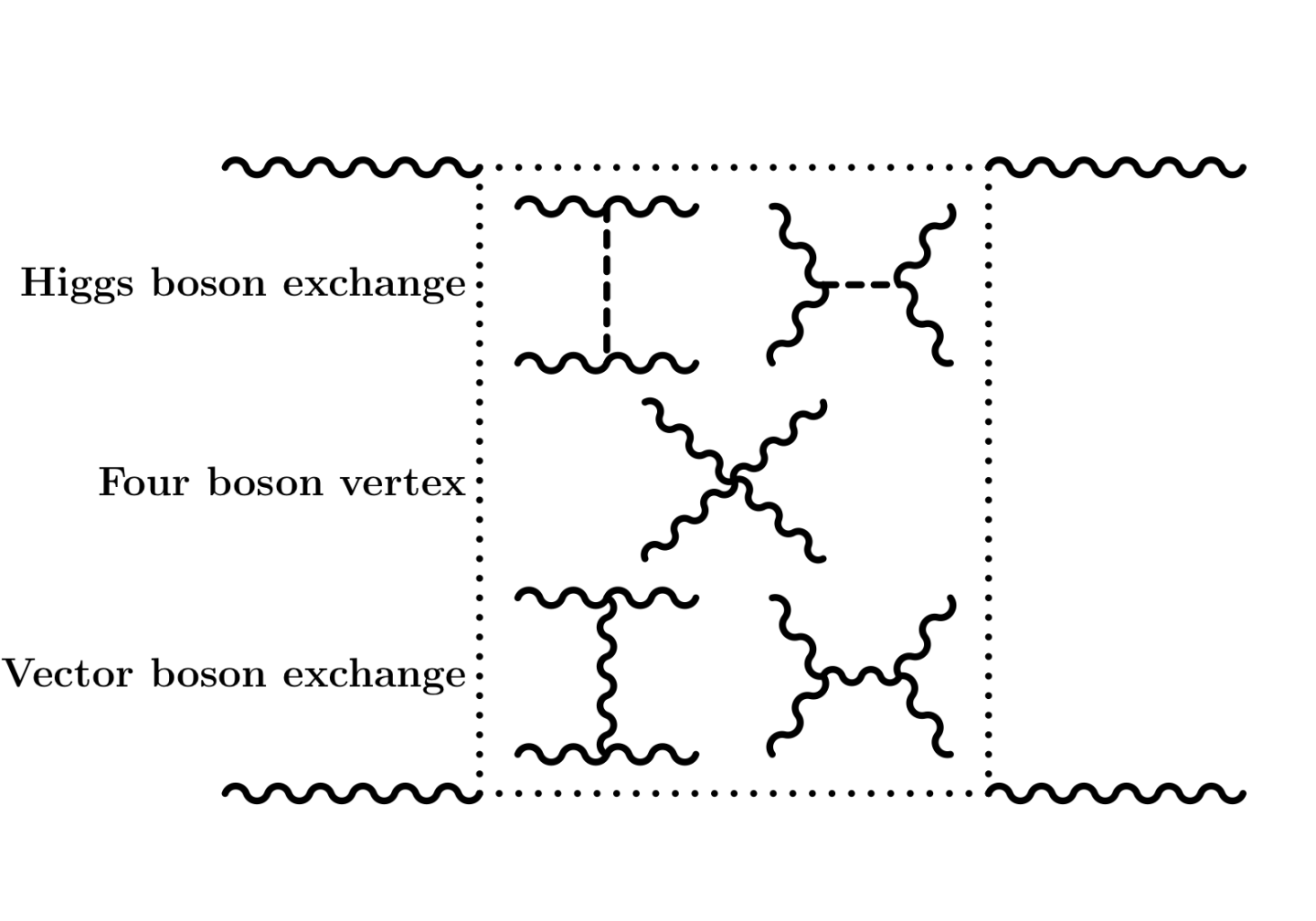 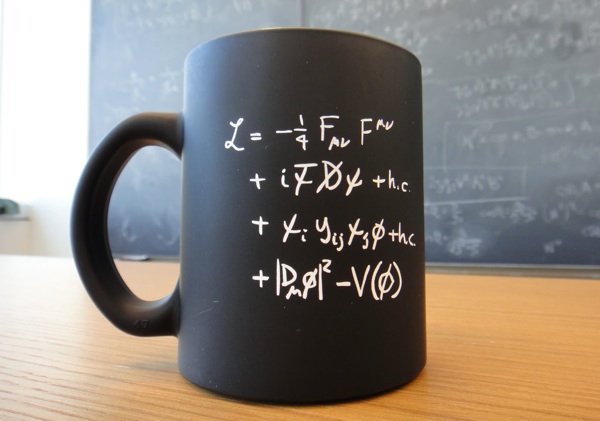 New Physics
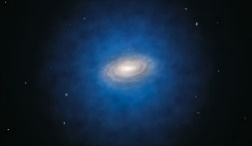 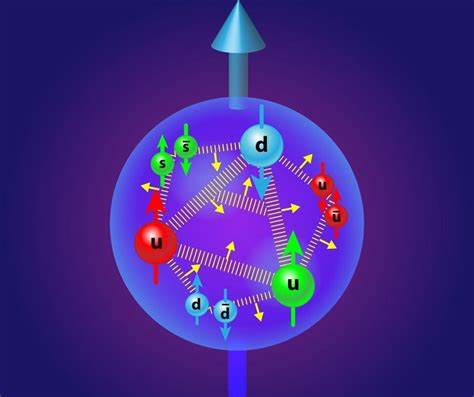 8/14/2024
Boson scattering
Non-Abelian Structure
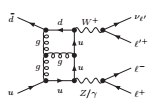 Proton structure and PDF
Frontier of precision test
Y. Wu
3
MBP key to 
multiple fundamental science questions
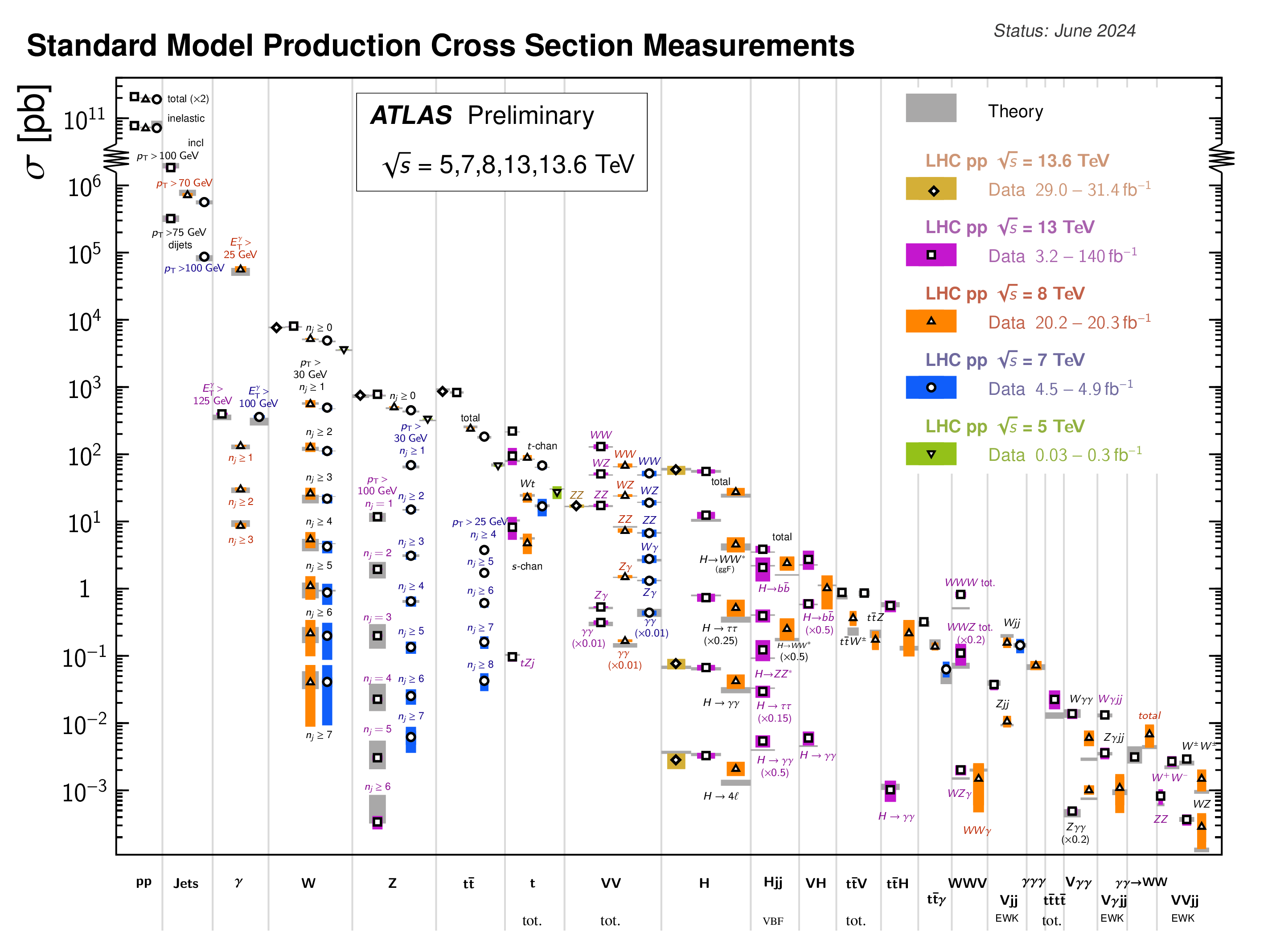 8/14/2024
Example
Substantial part of LHC physics program
Rare production from O(10) pb to < fb
Y. Wu
4
Demanding Statistics
PRL 107 (2011) 041802
ATLAS-CONF-2023-012
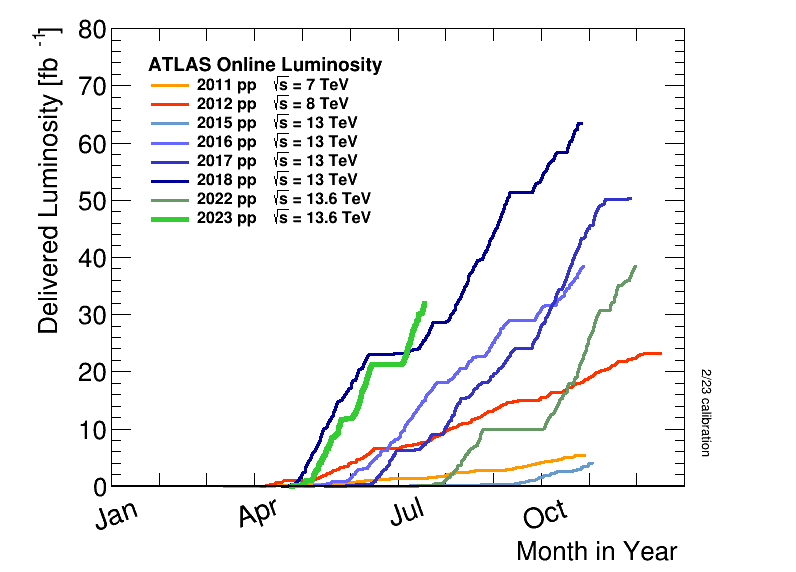 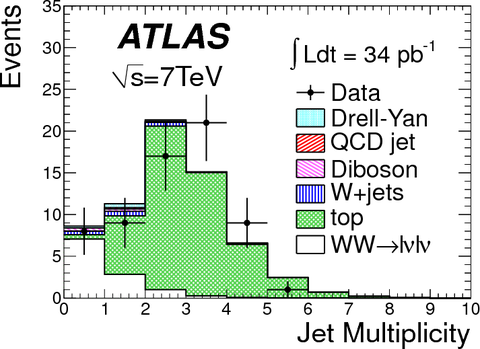 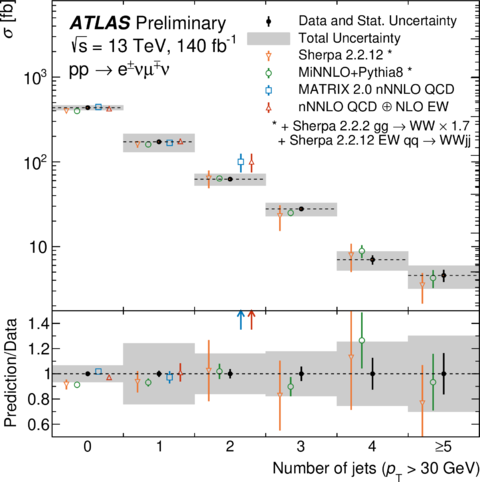 8/14/2024
From handful of signal events to precision measurement era:
Owing to successful, stable operation of LHC and detector
Crucial for experimental teams to deliver leading contributions in detector upgrade, operation, and calibration, …
Y. Wu
5
Demanding Precision
MB goes to complex final states: crucial to precisely measure e, m, jets, ETmiss, jets, …
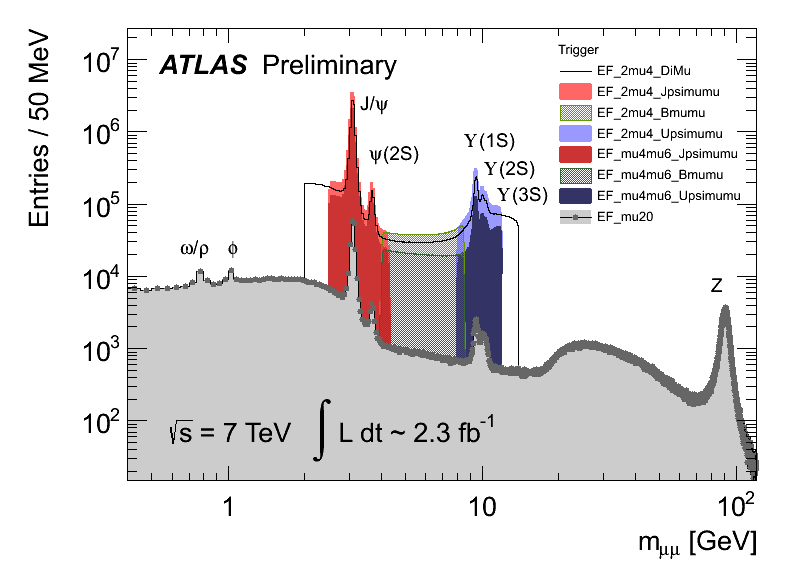 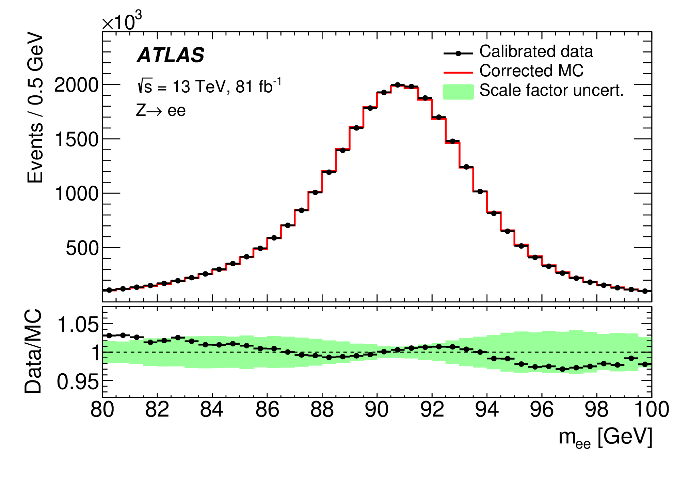 Per-mil to percentage precision achieved in many!

Need all-around knowledge

Continuous innovation
demanded
dimuon mass
Z(ee) 
scale
JINST 14 (2019) P12006
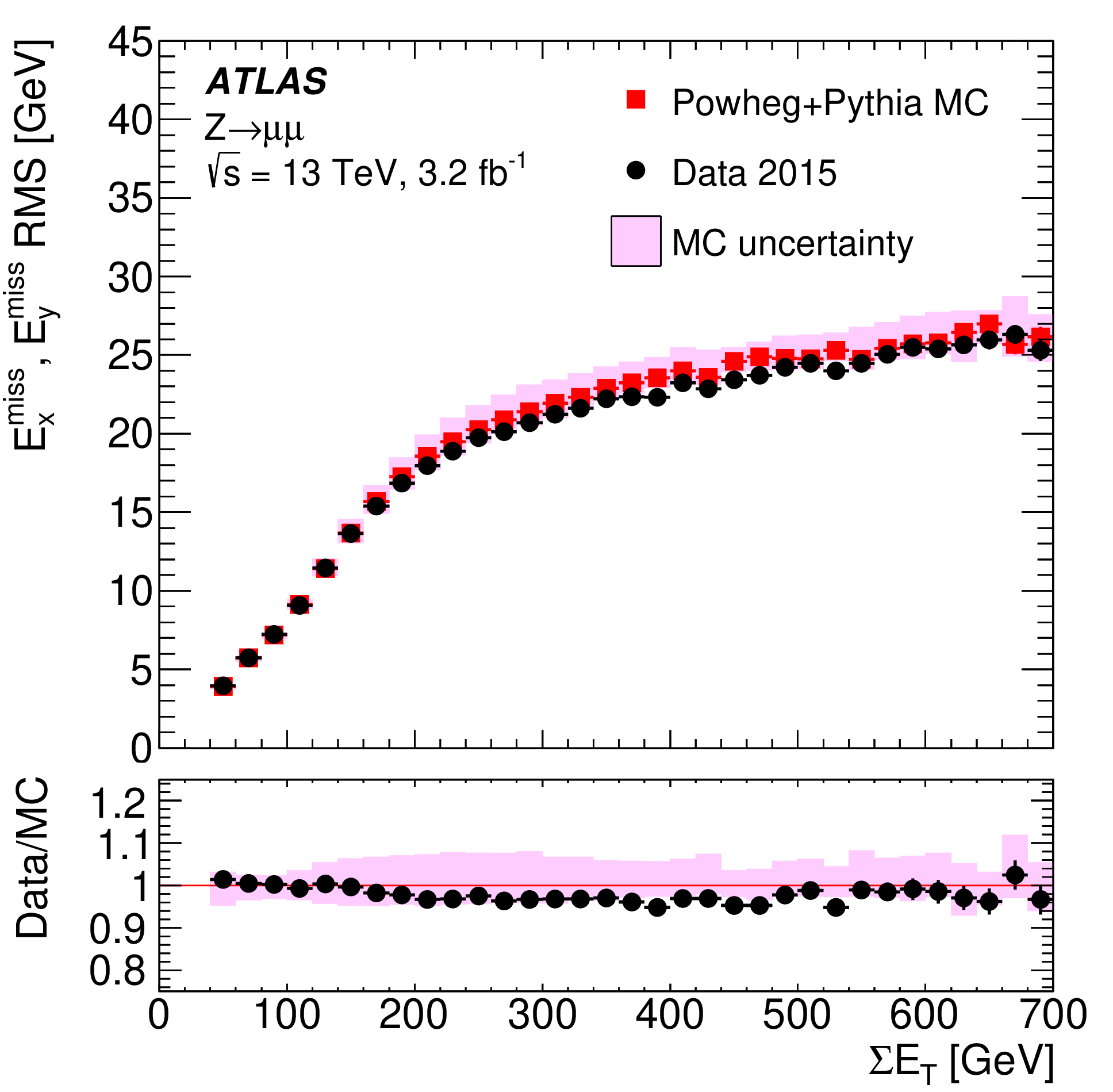 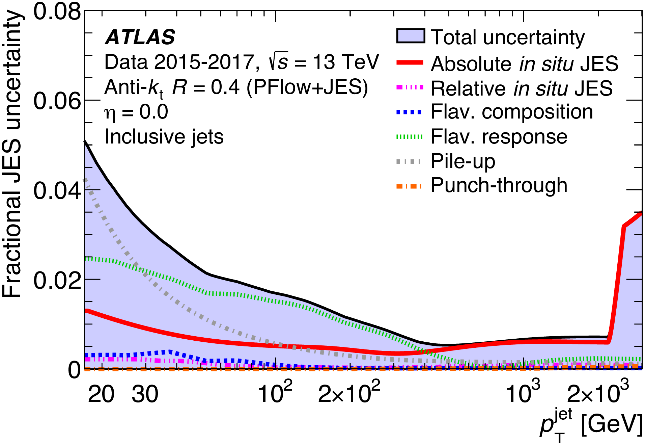 Jet energy scale
8/14/2024
Missing ET resolution
EPJC 78 (2018) 903
EPJC 81 (2021) 689
Y. Wu
6
All (backgrounds) under Control
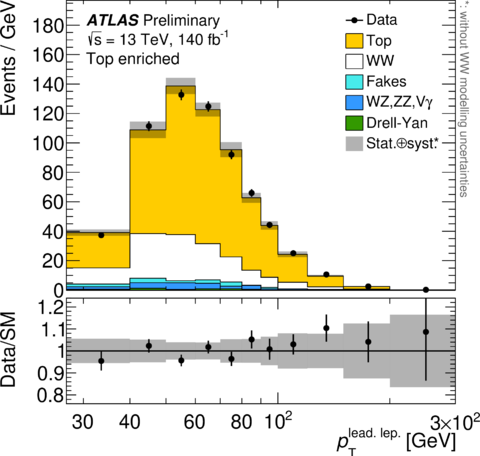 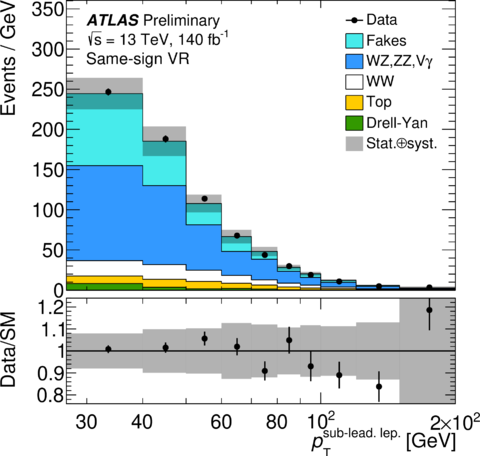 ATLAS-CONF-2023-012
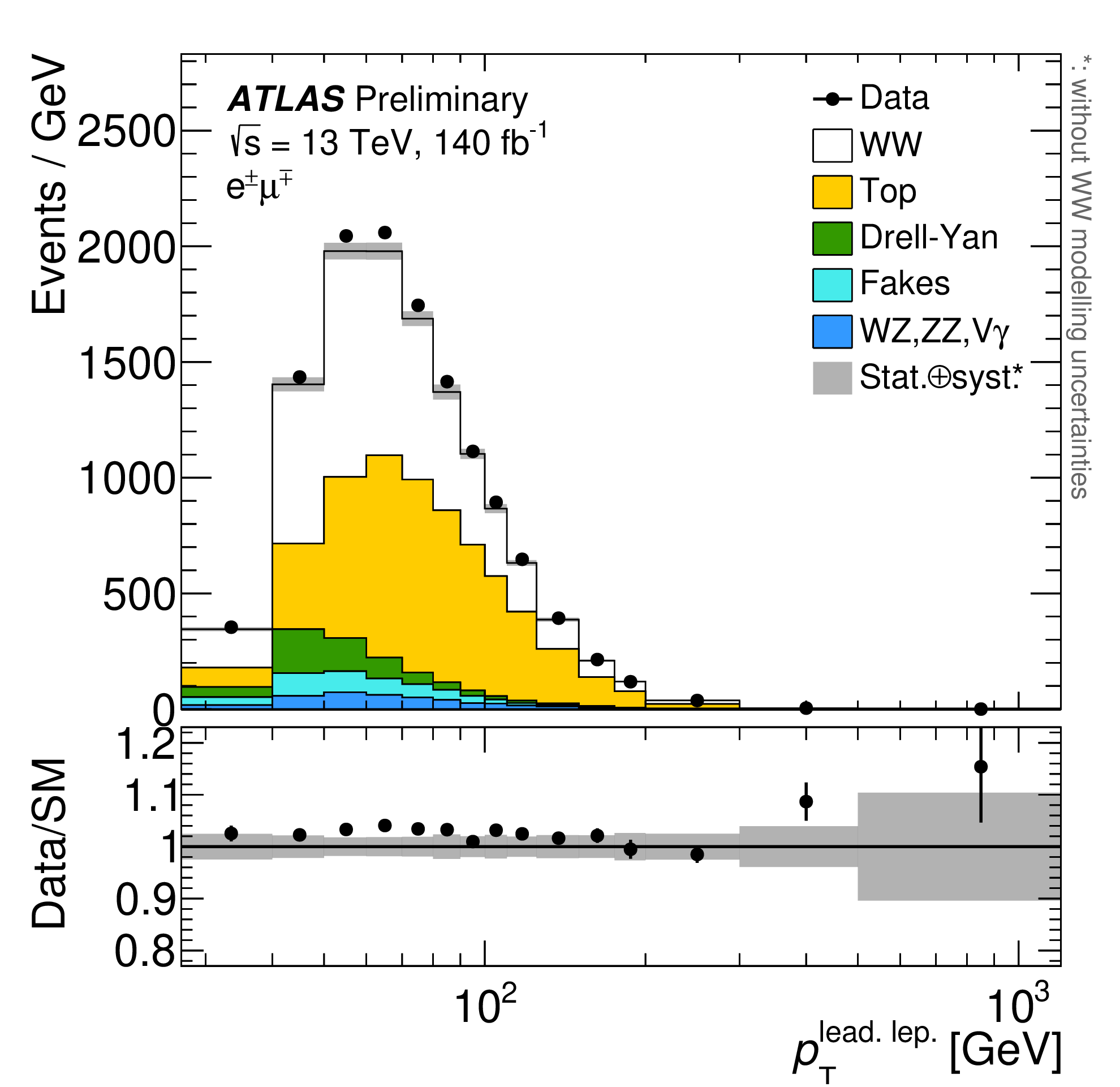 V+jets
WZ, ZZ
Top
Delicate analysis optimization
Precise background estimation often
with data regions
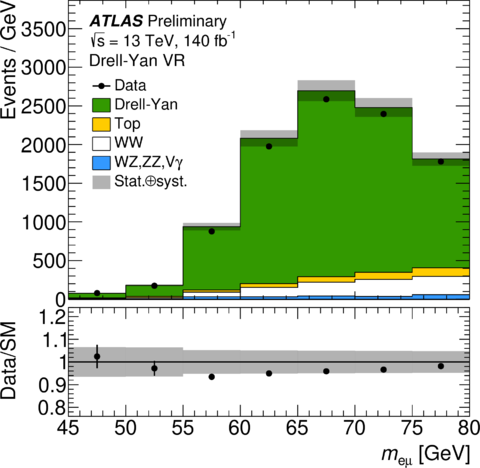 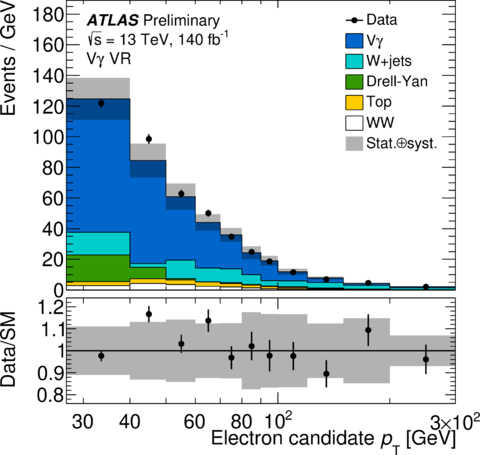 DY
V+g
WW as example:
fight against large
backgrounds
8/14/2024
A precise estimation of backgrounds with confidence is a key to precision
e.g., a few % precision in WW asks for ~1% precision in Top 
 State of Art for background control!
Y. Wu
7
(NEW) Precision Measurements
ATL-PHYS-PUB-2024-011
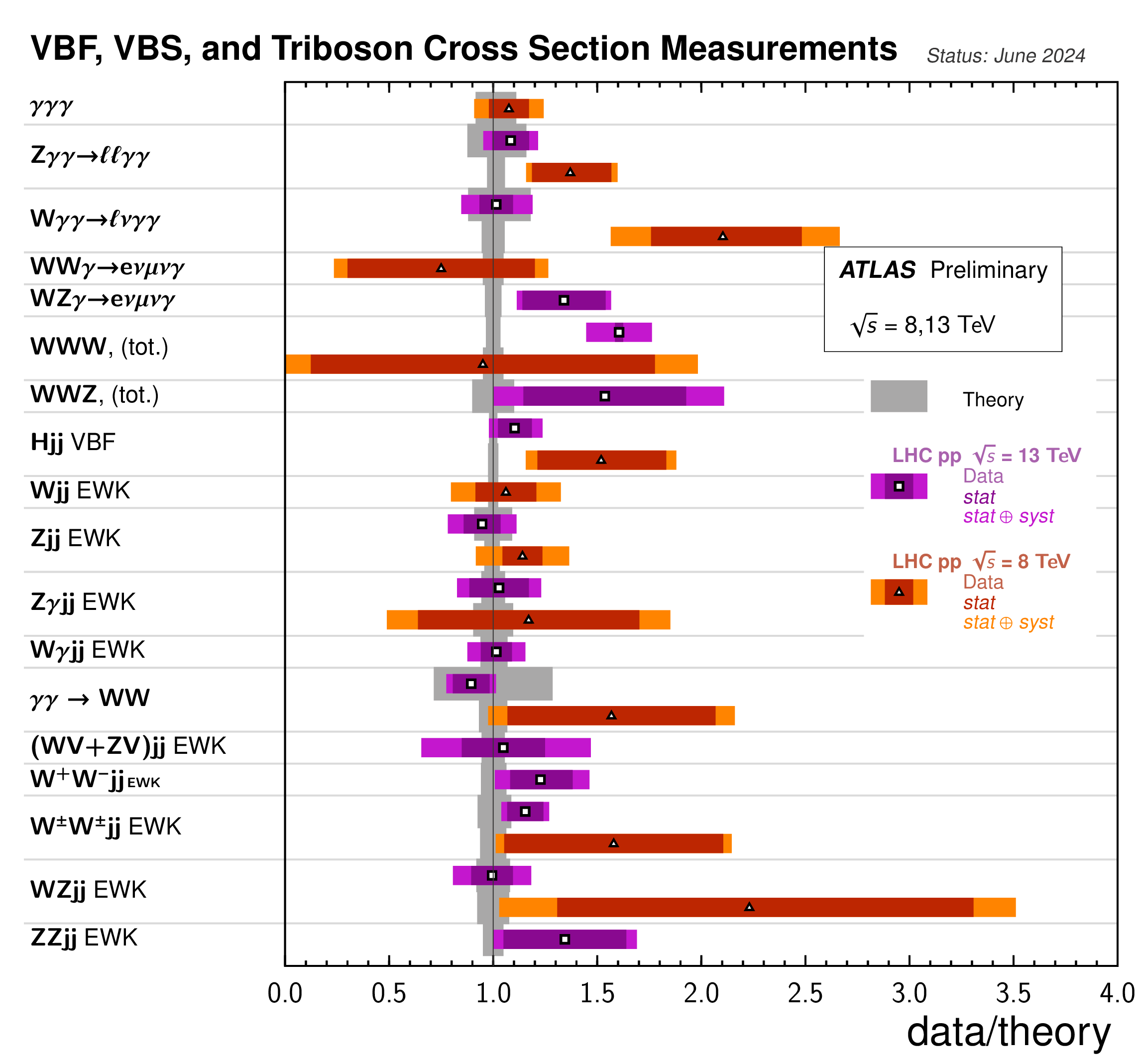 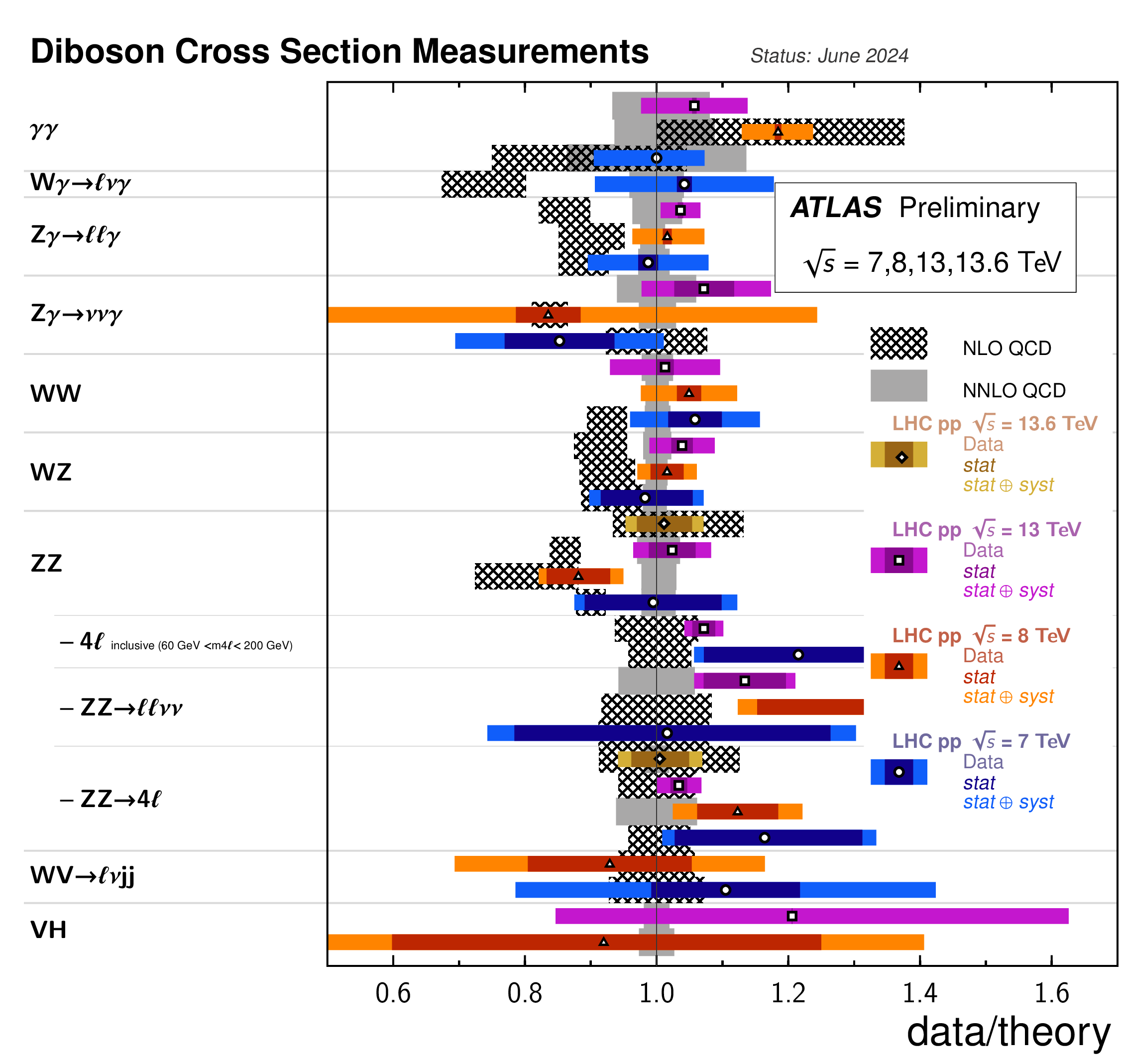 8/14/2024
Y. Wu
8
A 15-year endeavor: from discovery mode  precision mode
Precision Differential Measurements
JHEP 07 (2021) 005
EPJC 81 (2021) 163
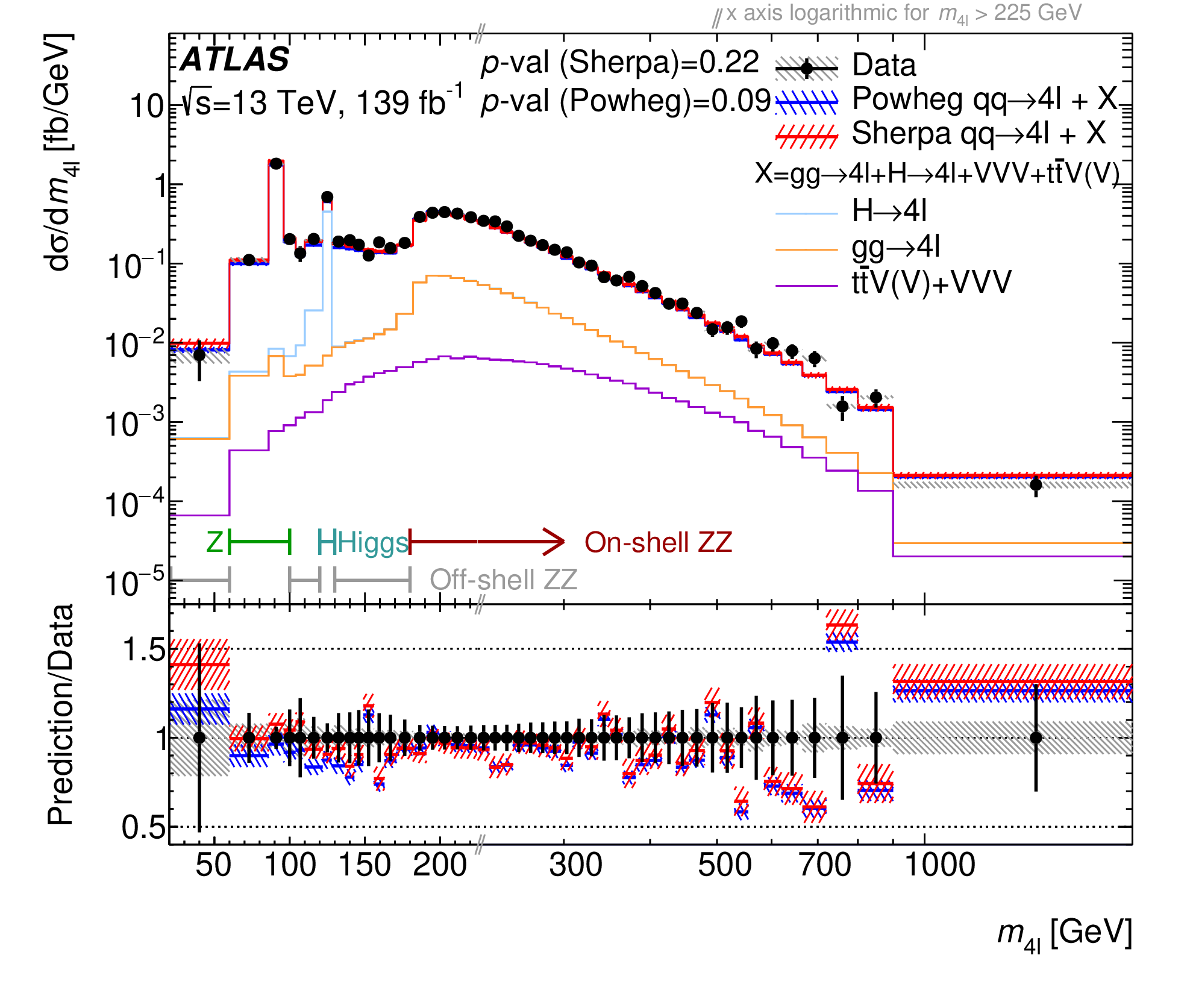 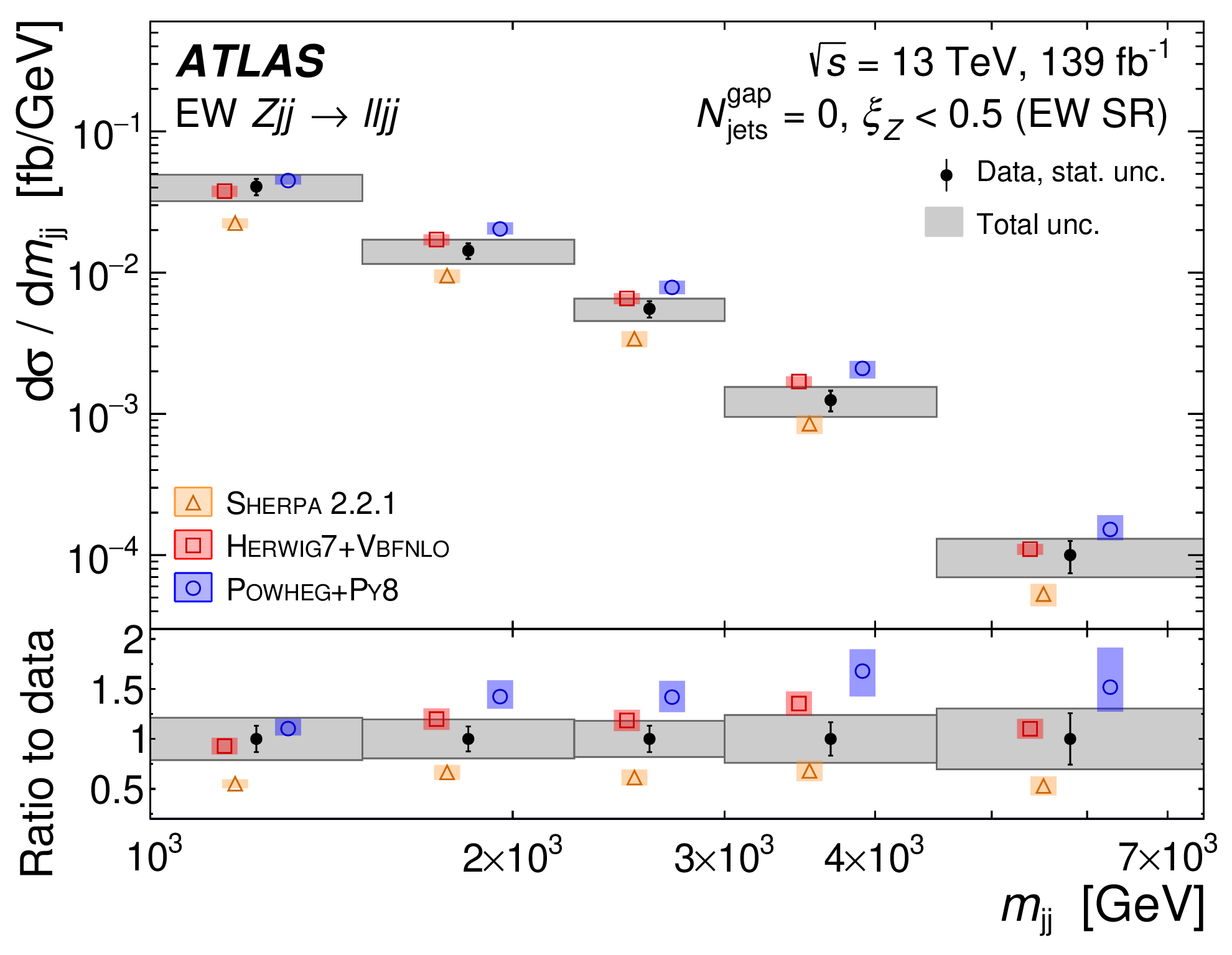 8/14/2024
Beautiful 4-lepton lineshape measurements:
covers a broad spectrum of EW physics
VBF Zjj gives precise m(jj) measurement:
probes energetic VBF topology
Y. Wu
9
Precision Differential Measurements
ATLAS-CONF-2023-012
JHEP 07 (2023) 72
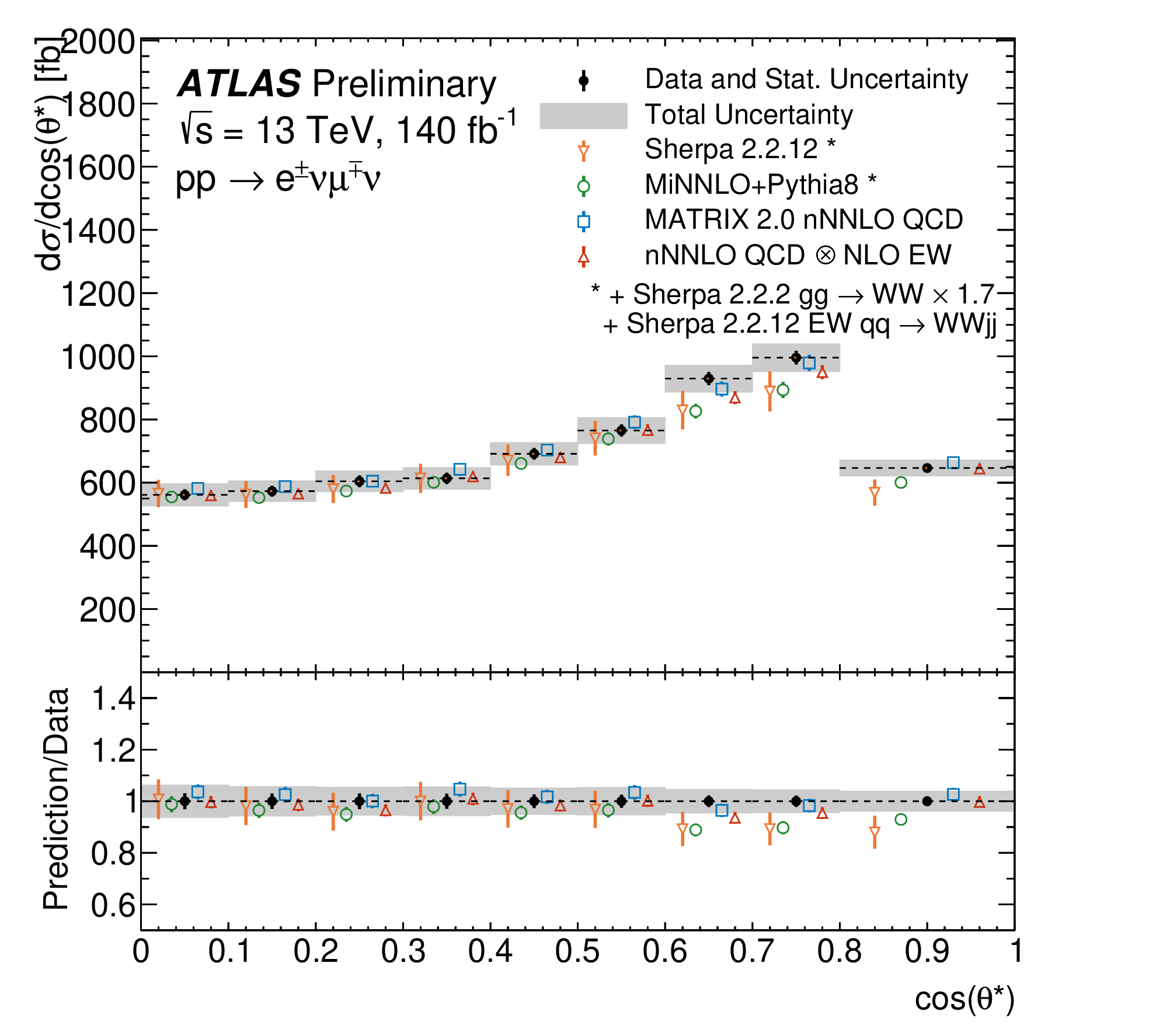 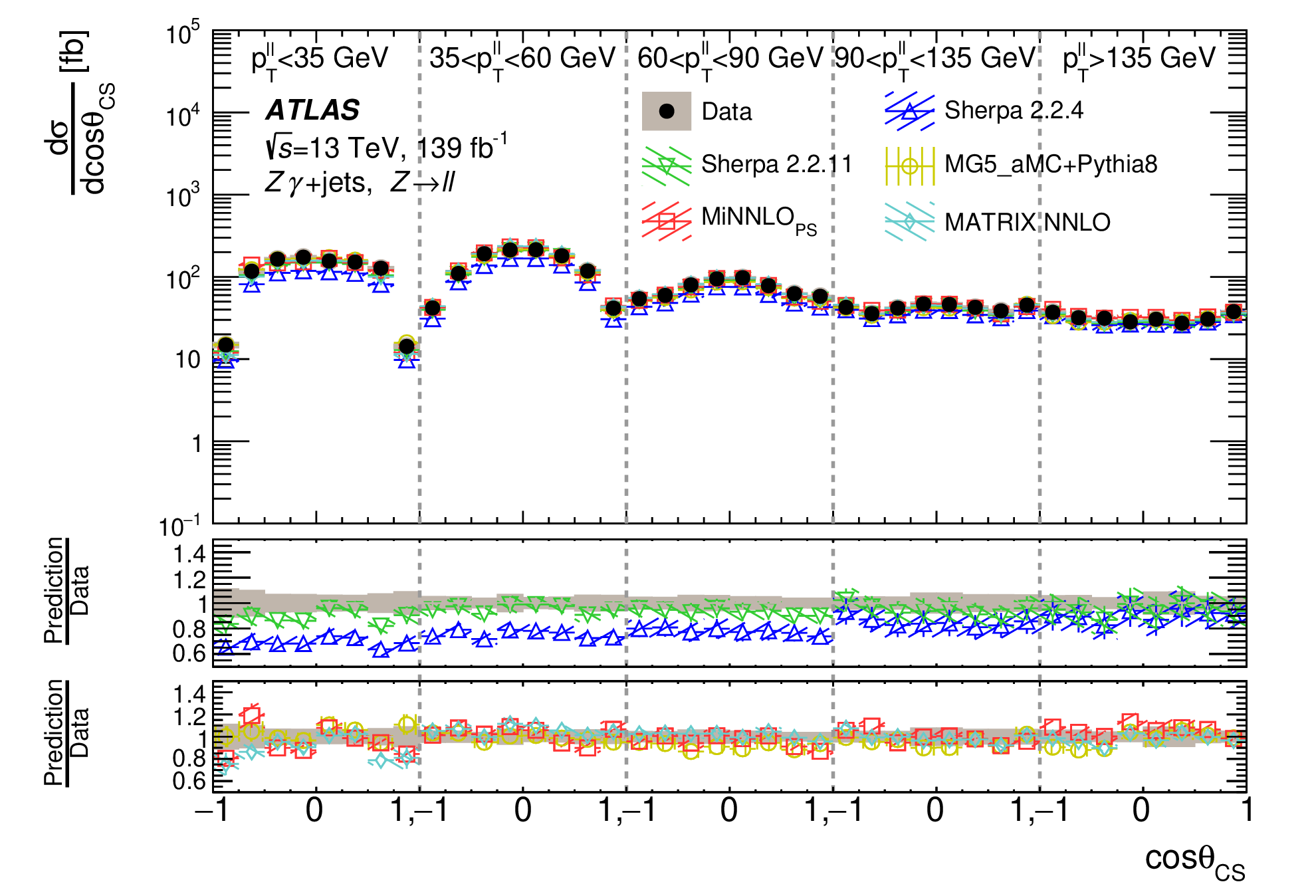 8/14/2024
WW angular measurements
Zg+jets angular measurements
Open room for future spin-structure measurements
Y. Wu
10
Precision Differential Measurements
JHEP 06 (2021) 003
JHEP 10 (2019) 127
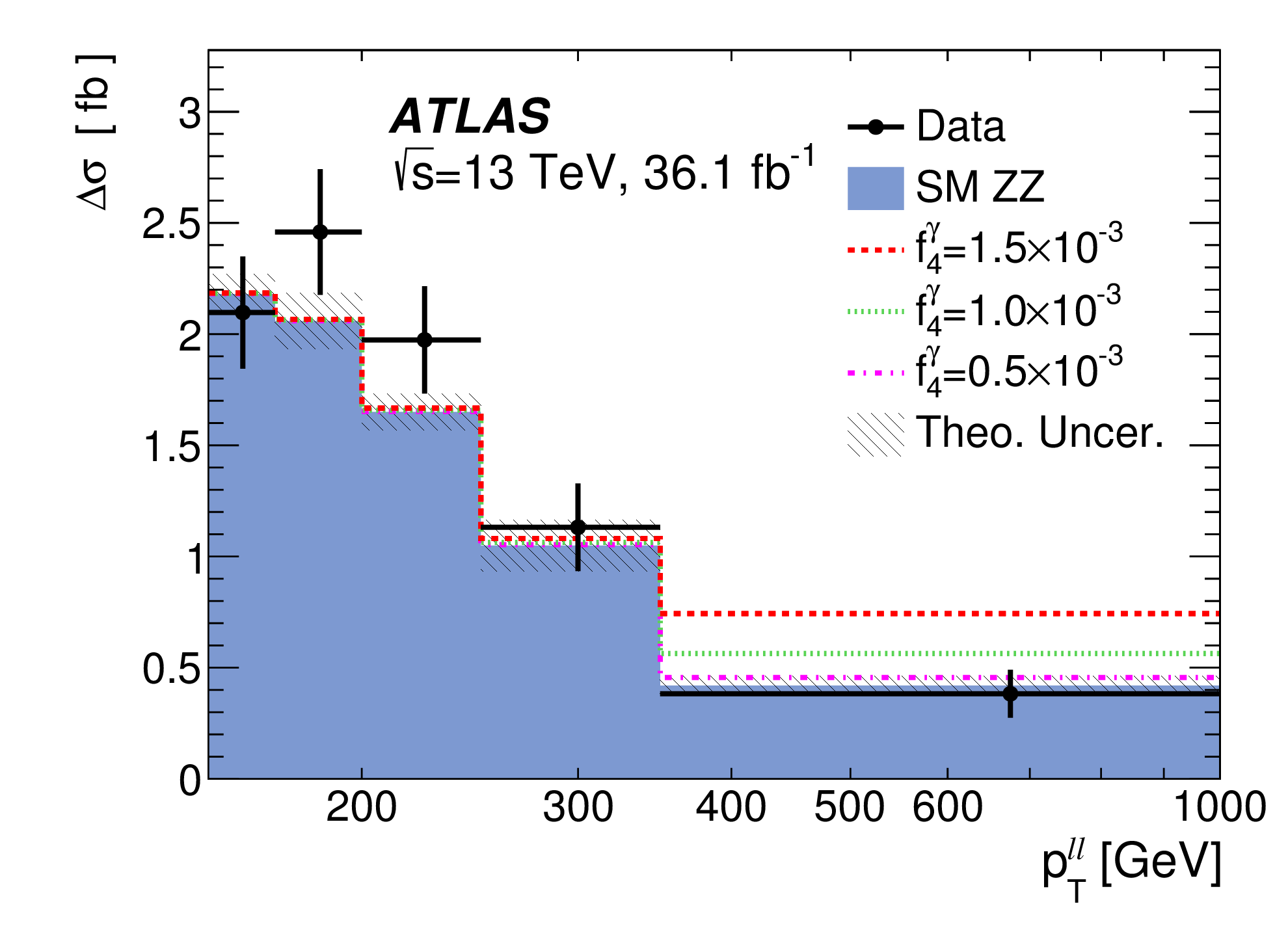 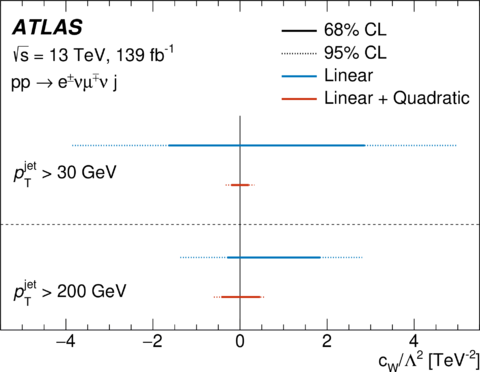 8/14/2024
ZZ  ll+MET offers sensitive constraint nTGCs
(initiated the work with unfolded spectrum)
WW+1 jet process offers precision
to study phase space dependence of EFT-SM interference
Y. Wu
11
Achievement in a Nutshell
Rediscovered all diboson process
MBP enters precision era
Lots of inputs to HEPDATA for long investigation
EFT Studies being pursued
Discovered all VBF/VBS process
MBP succeeds rare exploration
First sign of SM EWSB nature
Room to pursue deep structure
Discovered triboson, gg scatter process
MBP expands new territories
EFT sensitivity
Physics diversity offered
March into physics depth
MBP goes to boson properties: polarization, spin-structure, quantum
Physics beyond boundaries Measurement+
8/14/2024
Y. Wu
12
Vector Boson Scattering
JHEP 04 (2024) 026
Nature Physics 19 (2023) 237–253
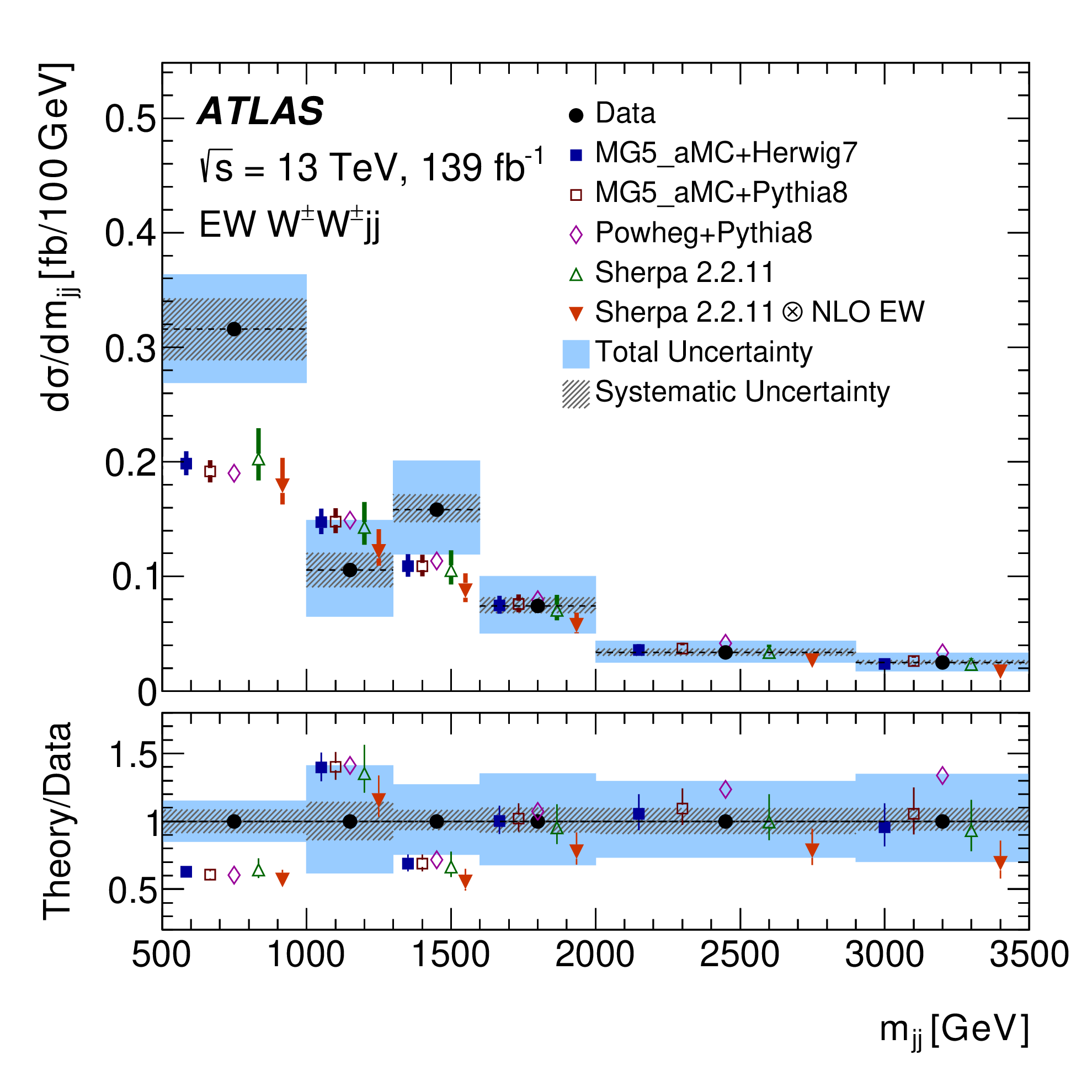 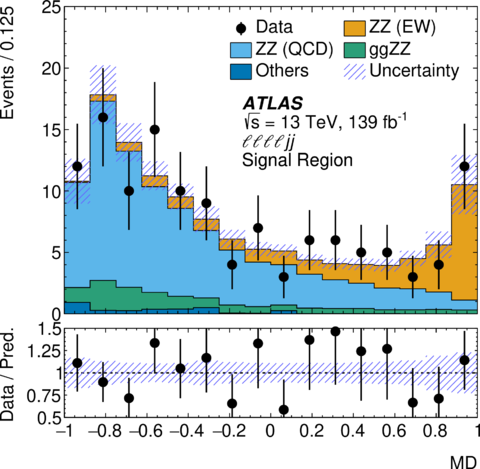 8/14/2024
Observation of VBS ZZ – The Rarest
First sight of SM consistency + Modelling scrutinized in new territory
Y. Wu
13
gg Scattering and Triboson
PLB 816 (2021) 136190
PRL132 (2024) 021802
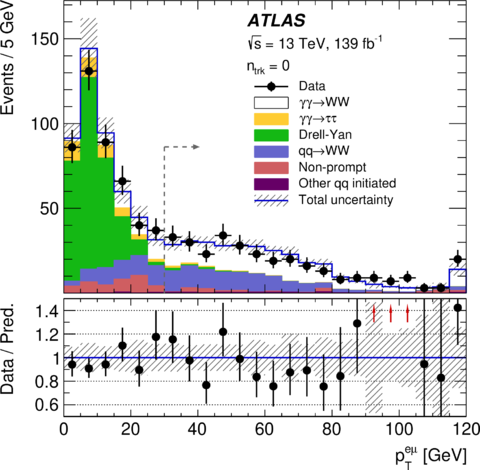 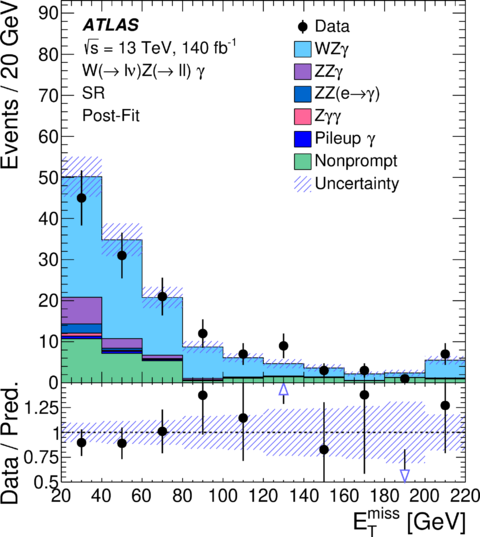 8/14/2024
Observation of exclusive ggWW
Observation of WZg
New unique initial states, boson numbers + 1
Y. Wu
14
Diboson Polarization
arXiv:2402.16365 (accepted by PRL)
JHEP 12 (2023) 107
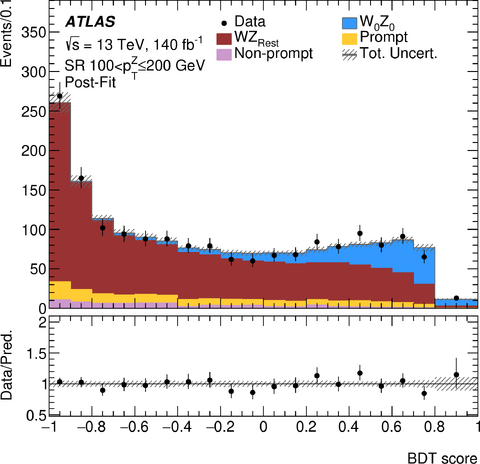 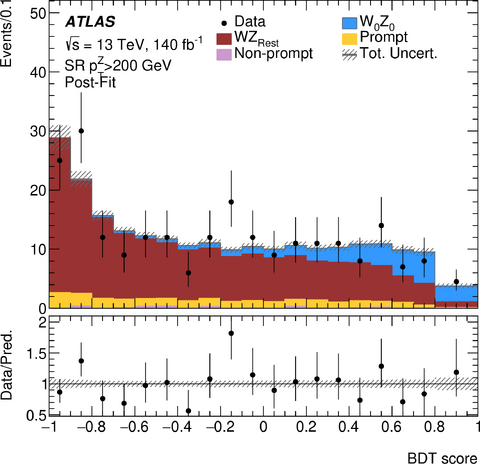 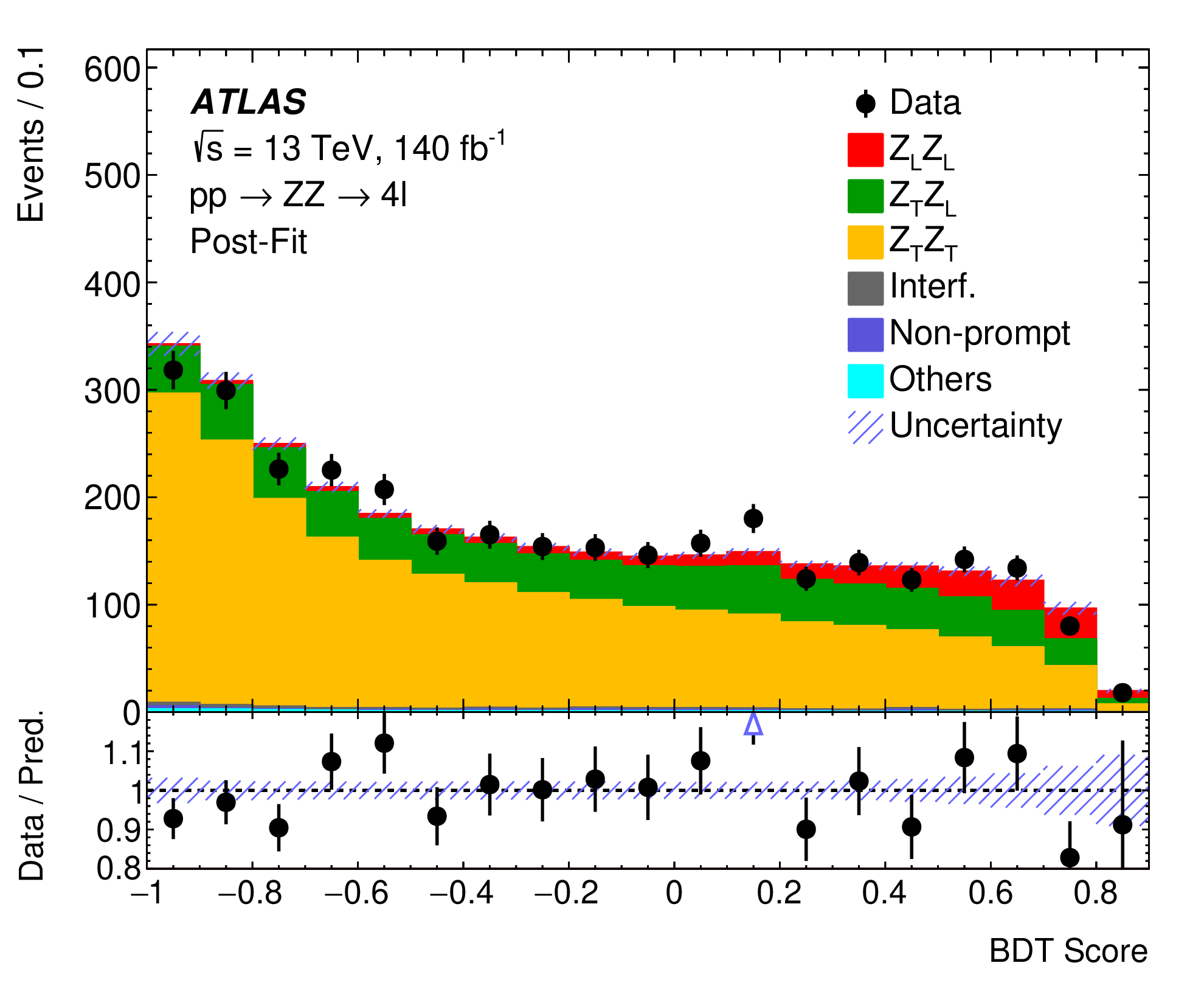 100<pT(Z)<200 GeV
pT(Z)>200 GeV
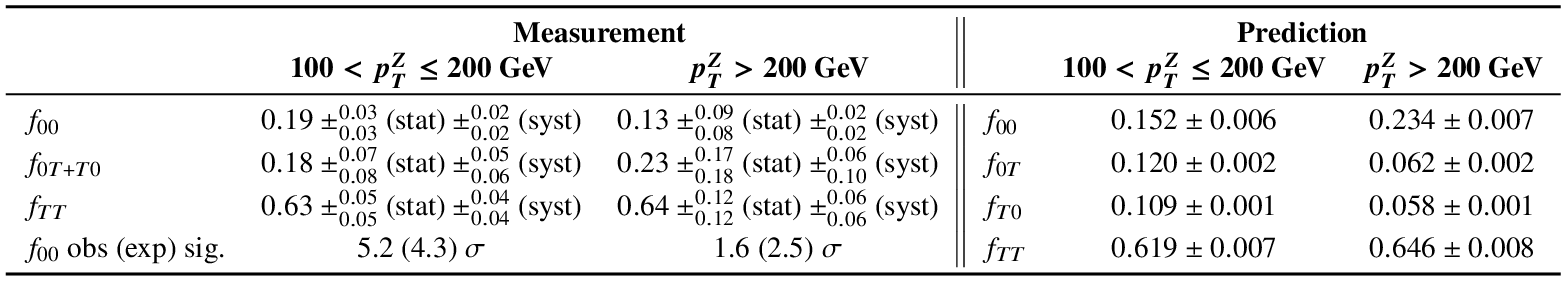 8/14/2024
A first attempt to study 
energy dependence on WLZL production
(Goldstone Boson Equivalence Theorem)
+ observation of RAZ effects
A comprehensive study + ML 
 first evidence on ZLZL production
Y. Wu
15
PRL 122 (2019) 231801
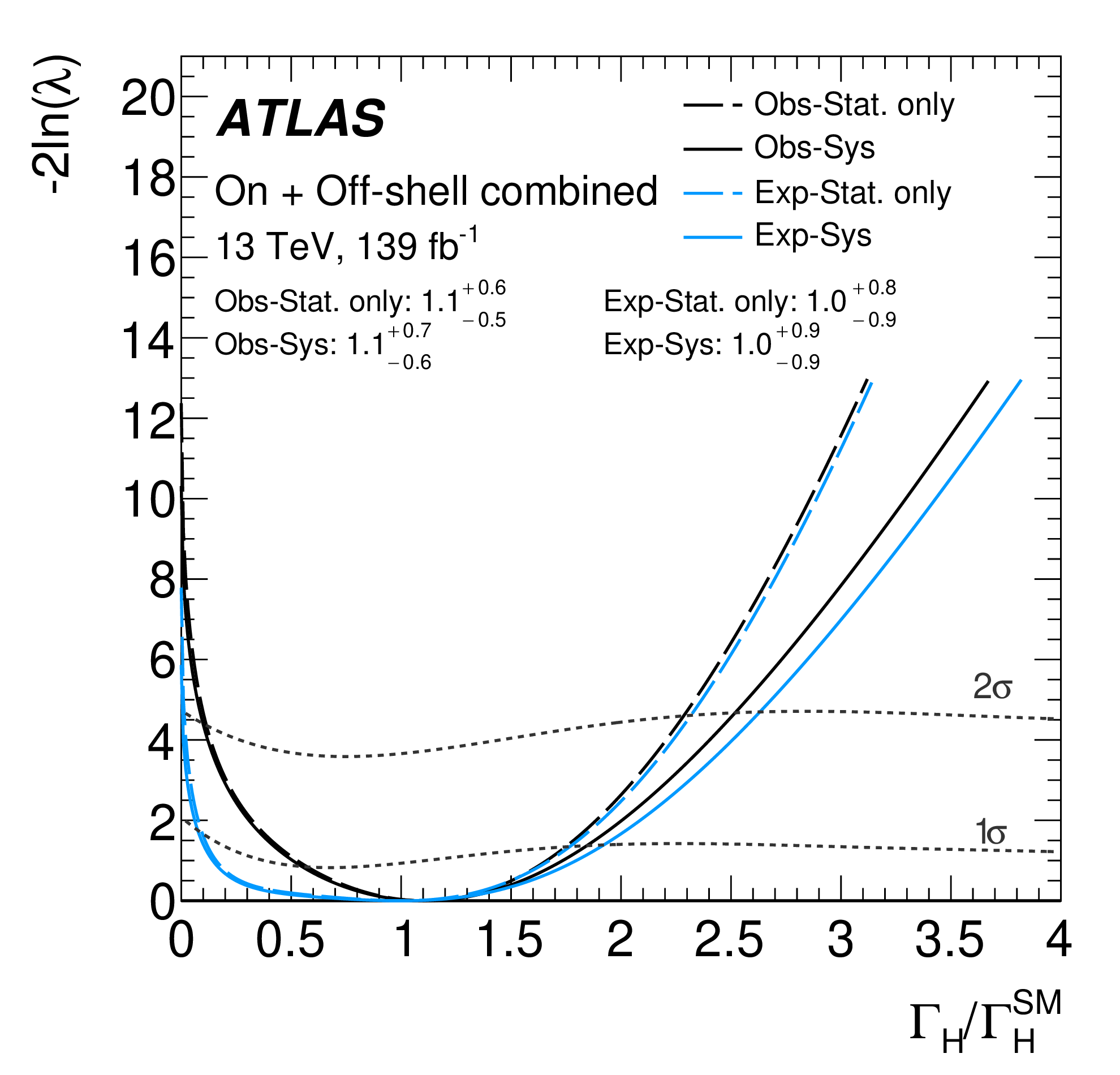 PLB 846 (2023) 138223
ZZ bkg. to leading dark matter search
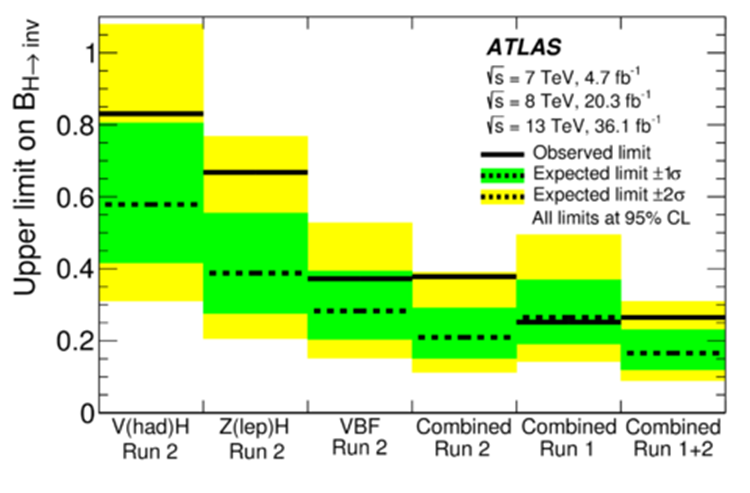 ATLAS-CONF-2024-005
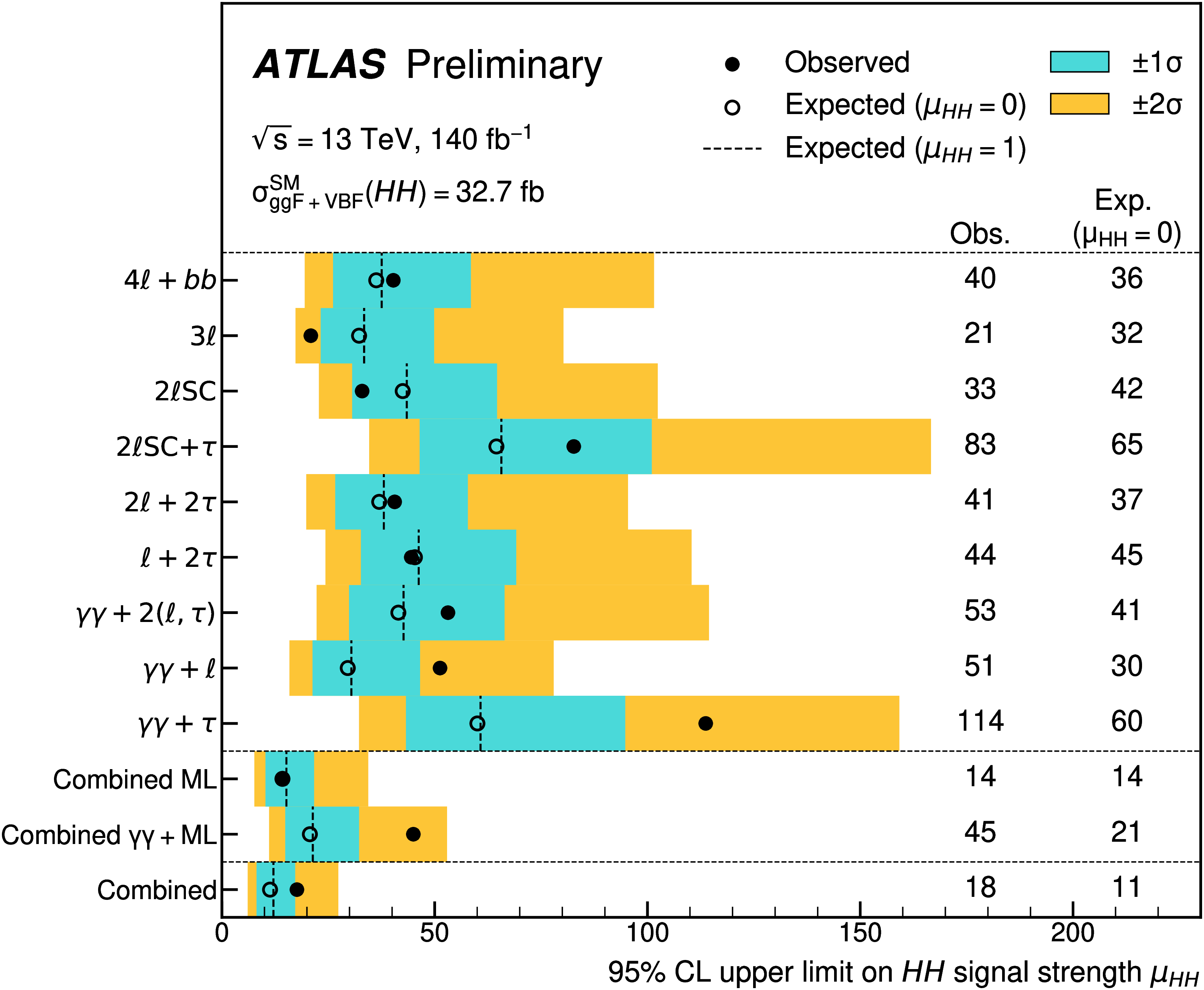 ZZ
Measurement+
PRL 131 (2023) 251801
HH  ZZbb
Complementary sensitivity
Example of a systematic approach with ZZ
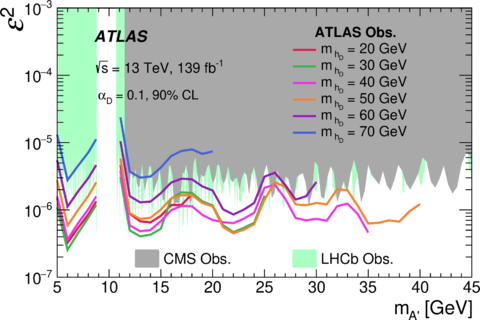 8/14/2024
Sensitive Search for dark photon via Z4l+X
Y. Wu
16
Summary/Outlook
Effective Field Approaches
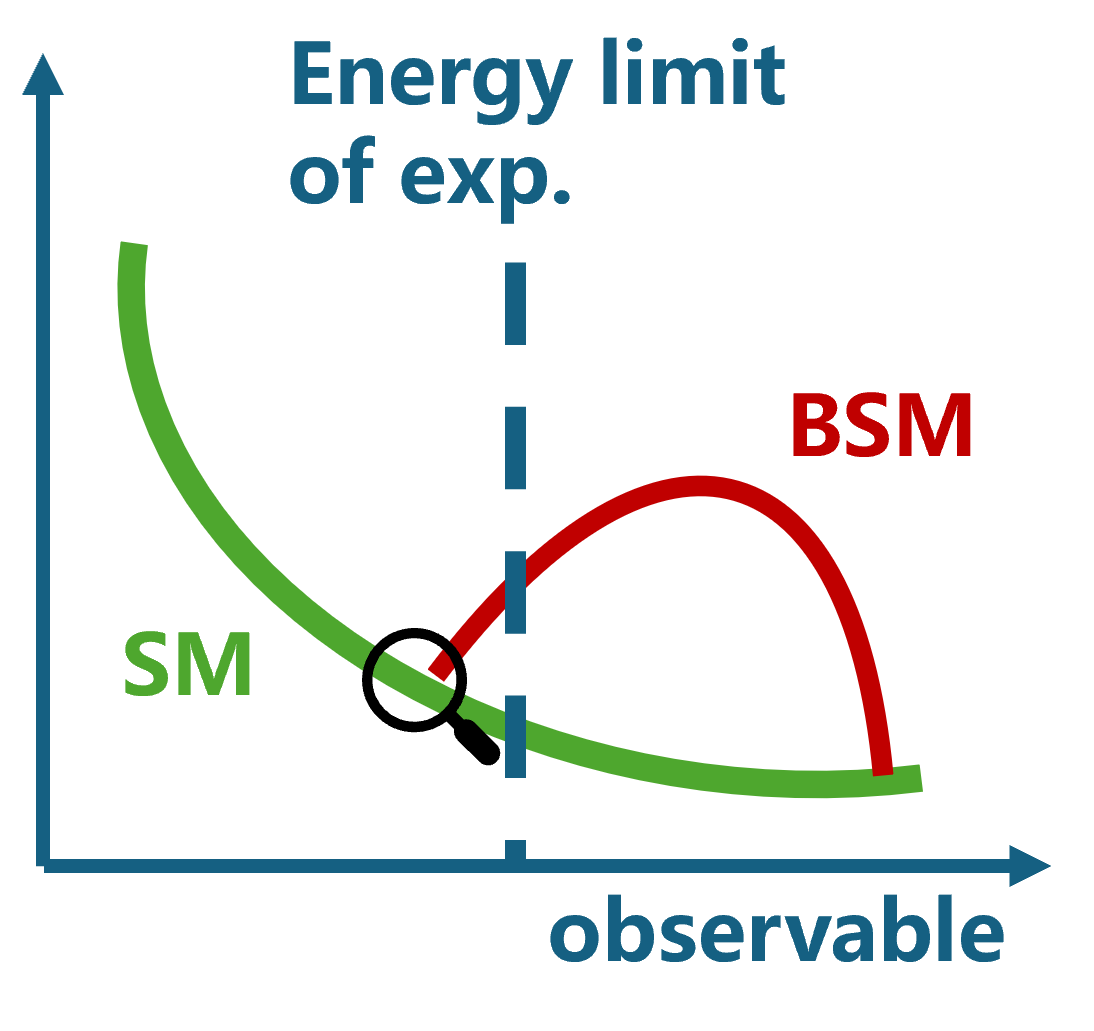 MBP had a comprehensive development since start of LHC
To significantly improve on measurement precision
Property/Mechanism Exploration
Rich in physics and unique place to look for next surprises!
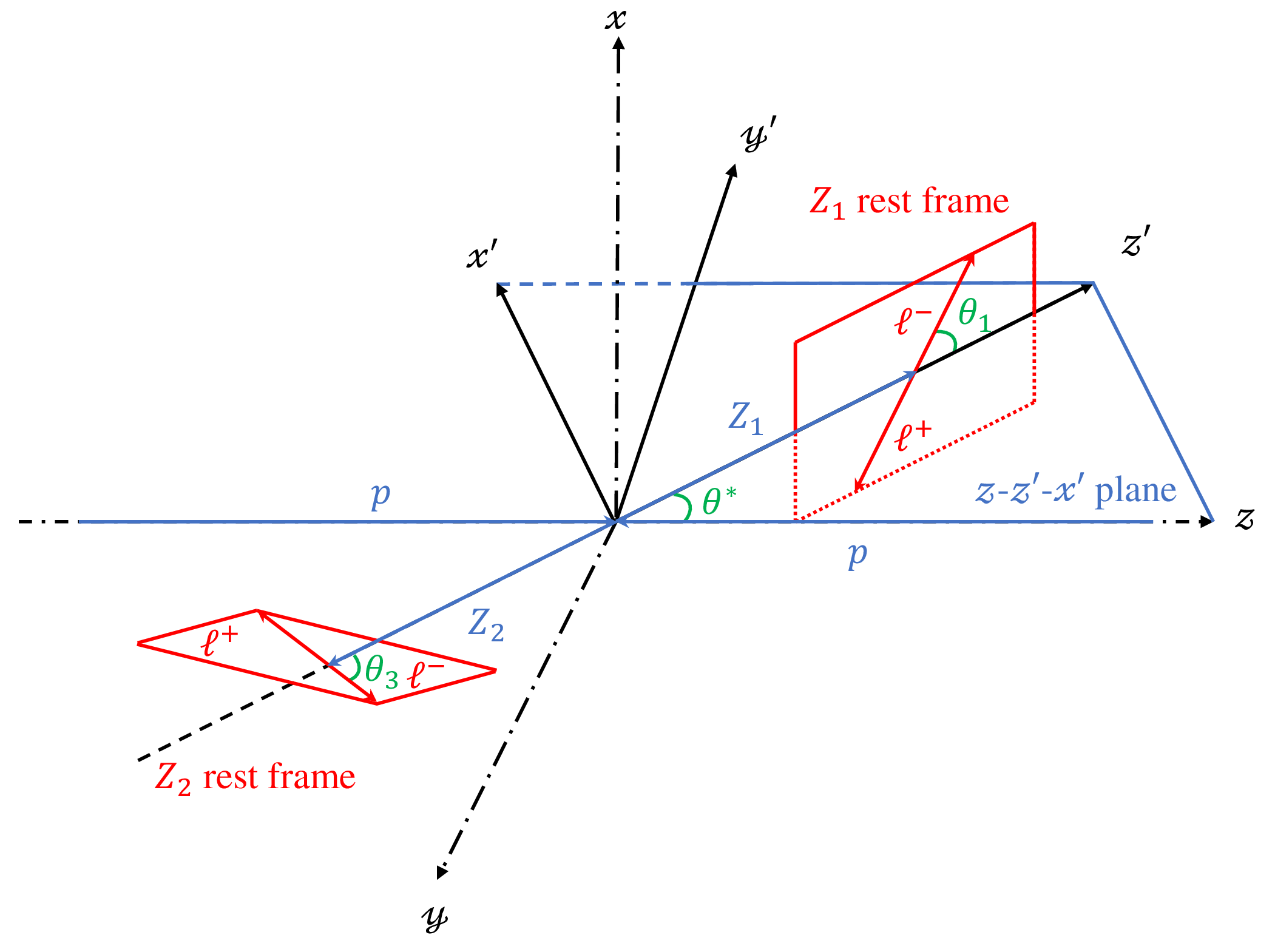 To pursue the benefit of adding intrinsic dimension / scrutiny
Adventure into New Territory
8/14/2024
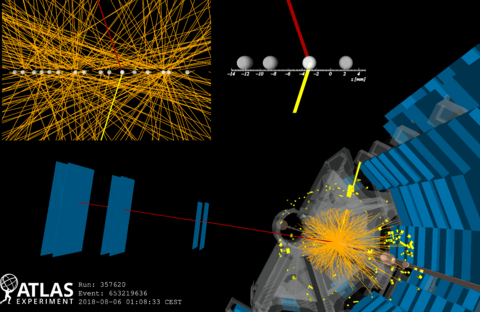 Very active field,
Please pay attention to other topics in this session!
To systematically plan ahead
Y. Wu
17
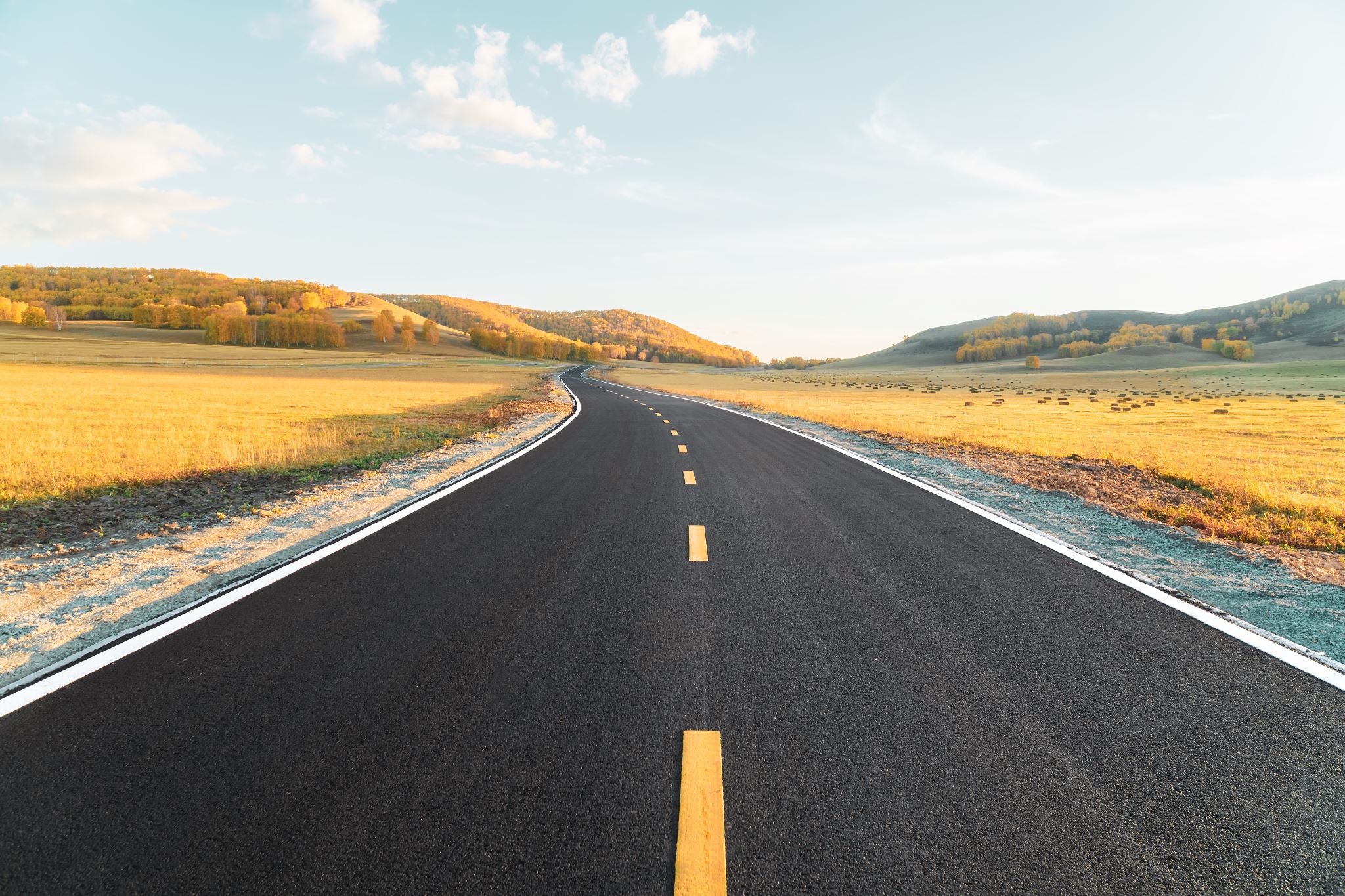 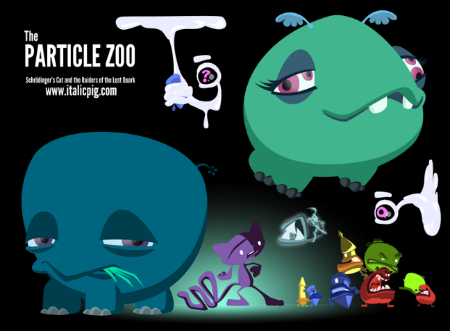 THANKS
8/14/2024
Y. Wu
18